Wake-Up Time on Bumble Farm
Read the book ‘Wake-Up Time on Bumble Farm’ and look at the illustrations.

To see a question about the story, click this button:
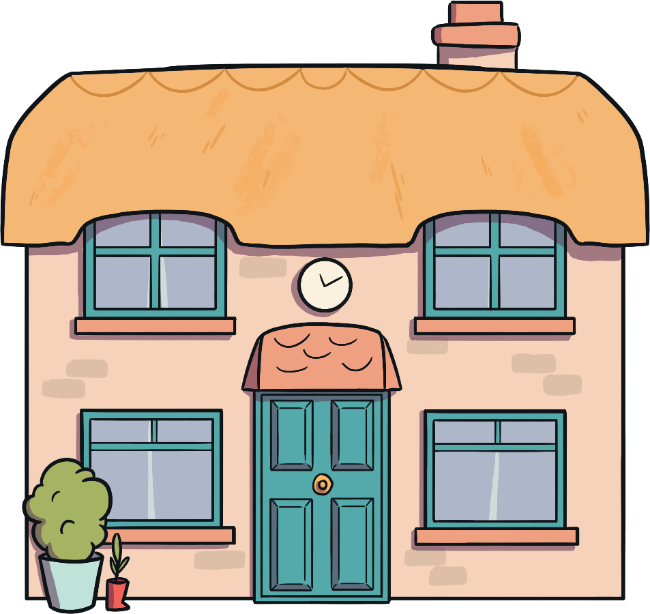 ?
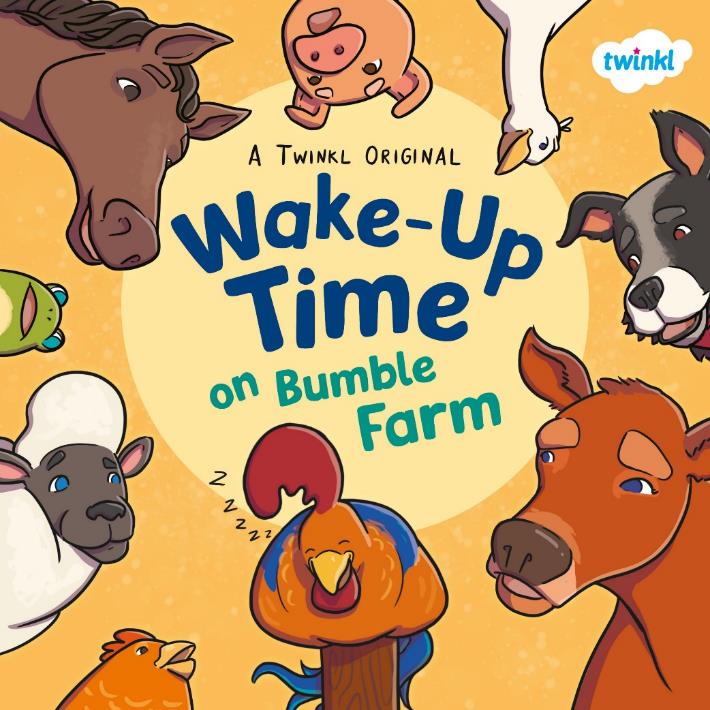 What do you think this book is going to be about?
Do you think it is fiction or non-fiction?
?
?
?
What job does a rooster usually do?
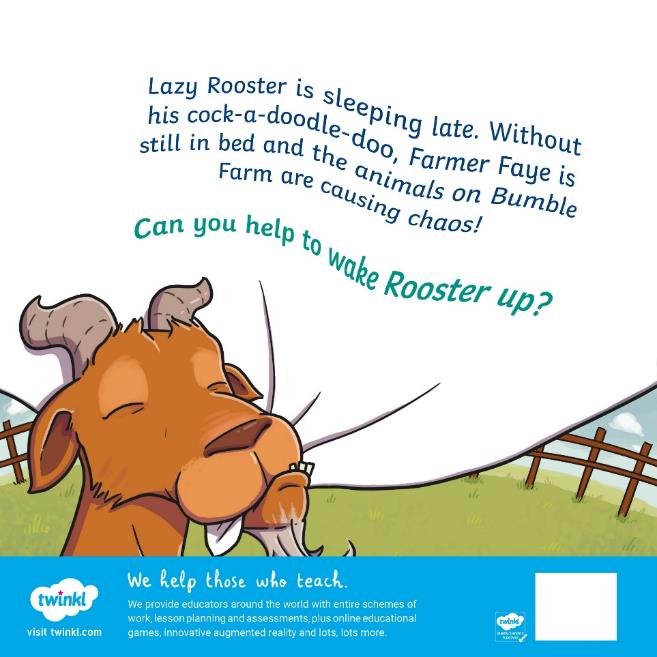 ?
?
Do you think this will be a sad story? A funny story? An adventure story?
Have you ever been to a farm before? Do you know what happens on a farm?
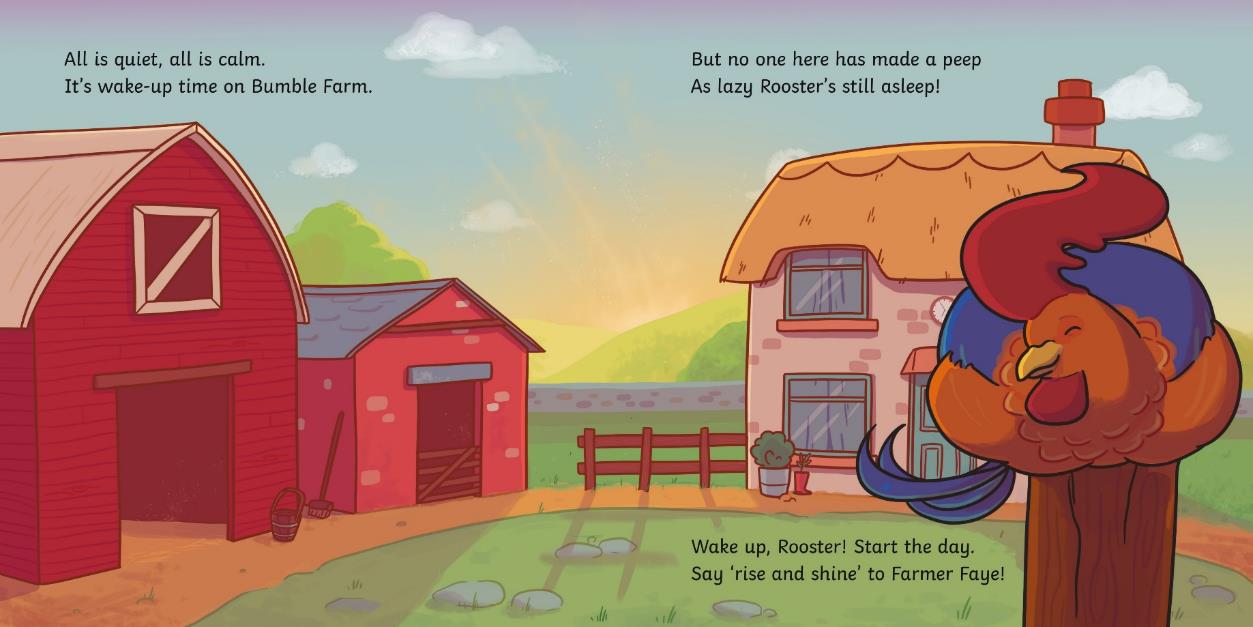 ?
The story says that no one has ‘made a peep’. What does this mean?
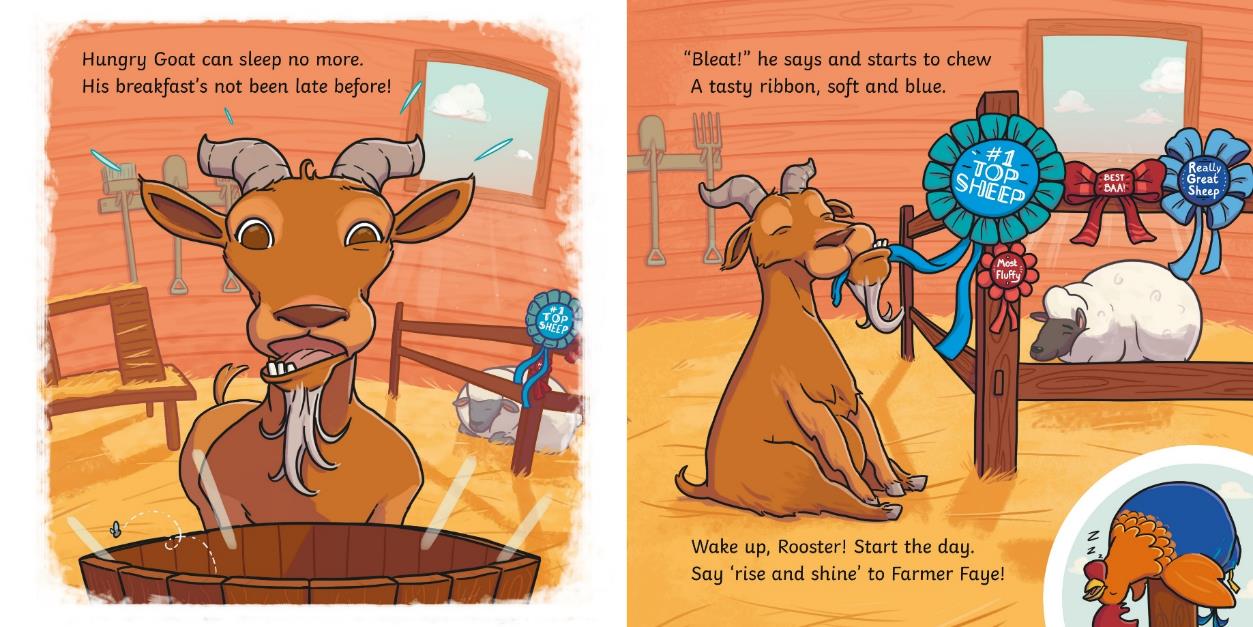 ?
Why does Goat start eating Sheep’s ribbon?
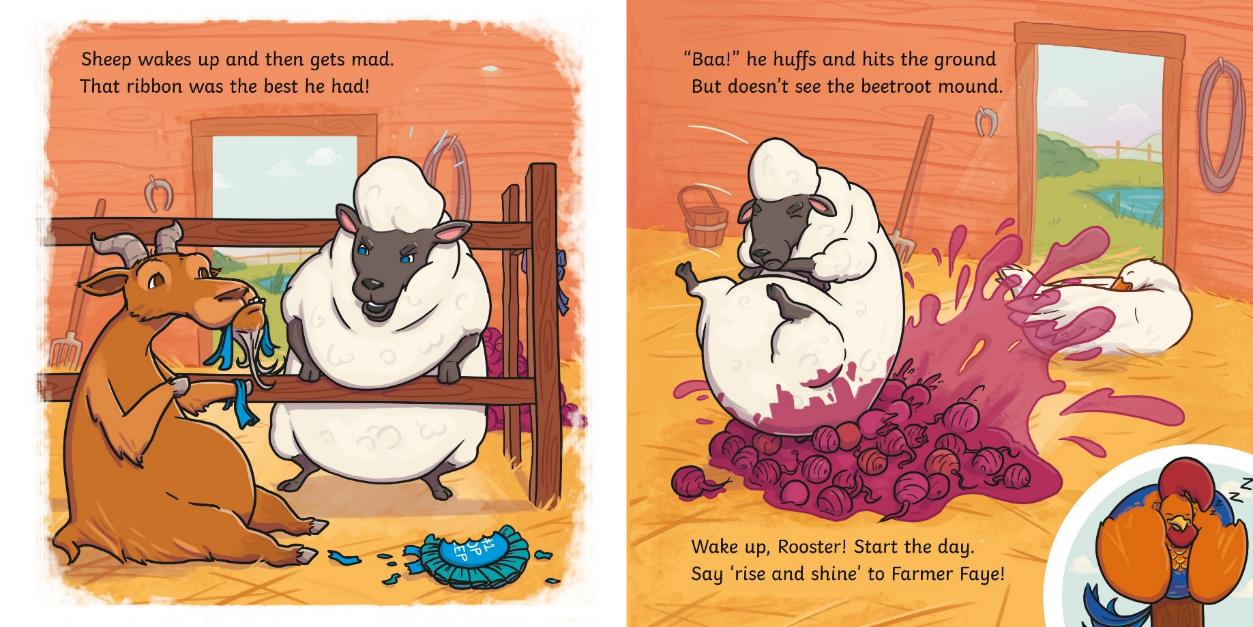 ?
Who do you think will wake up next?
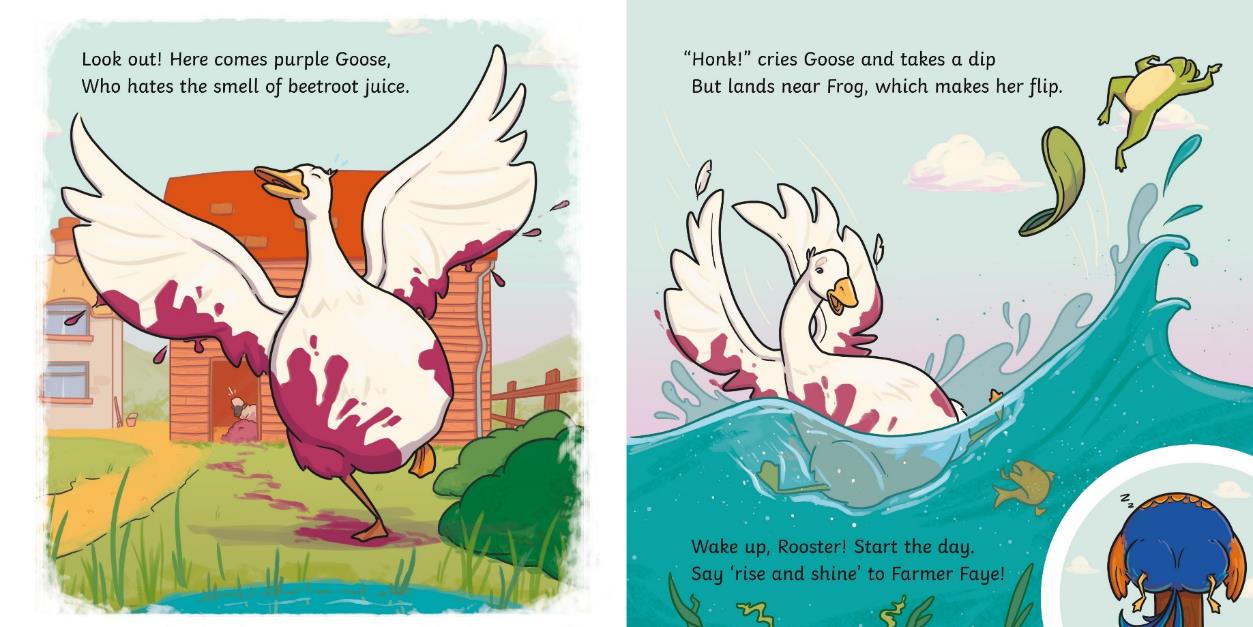 ?
What has happened to Goose? Why is she purple?
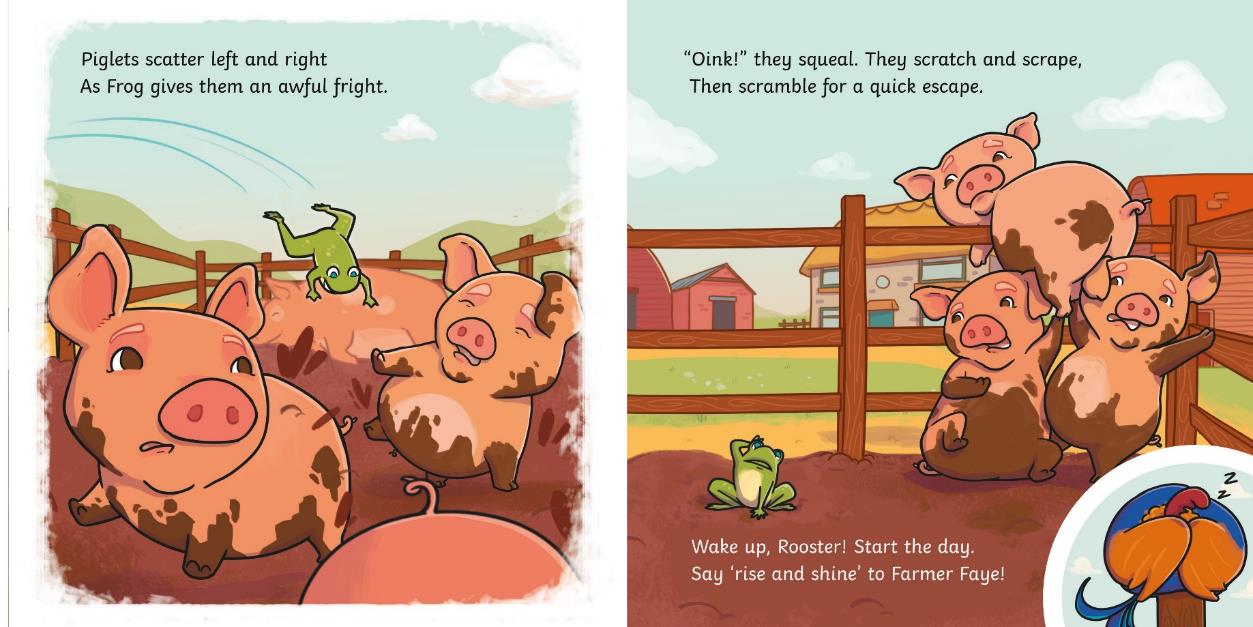 ?
How are the piglets feeling?
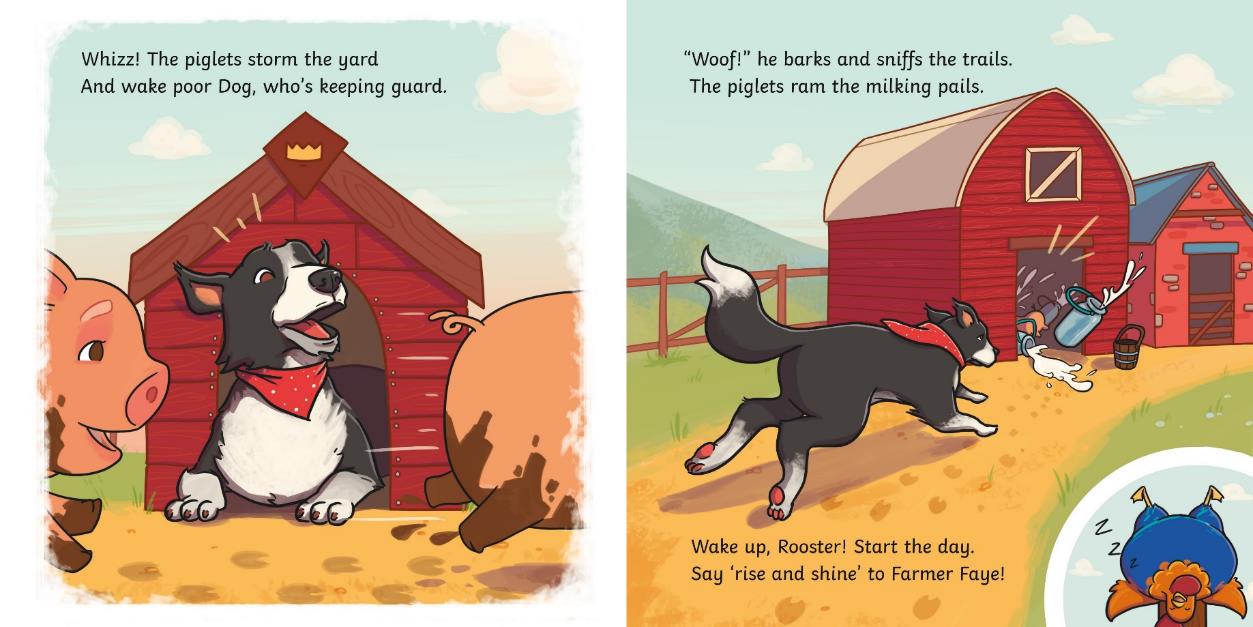 ?
Who is still asleep?
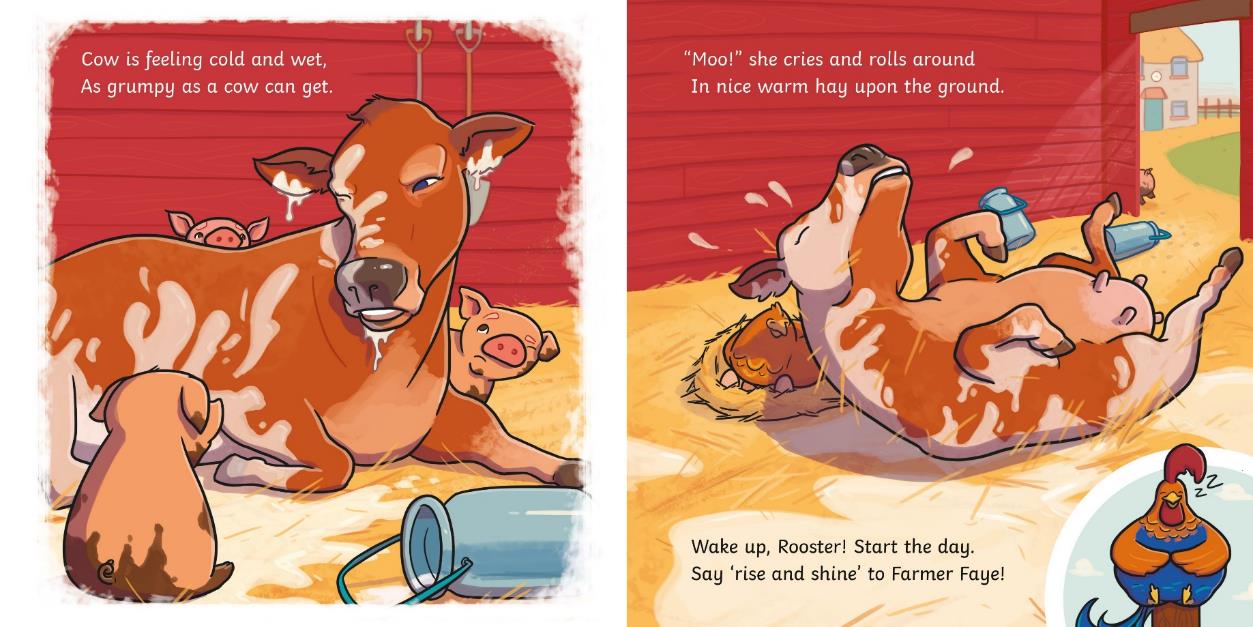 ?
How did Cow get ‘cold and wet’?
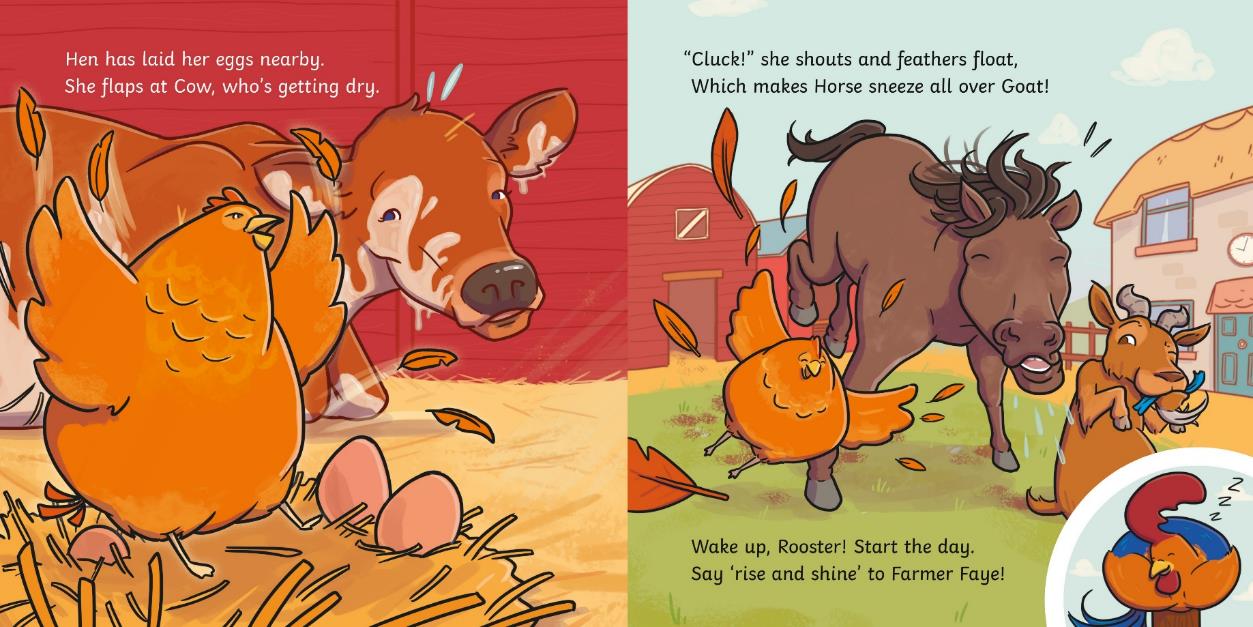 ?
What do you think might happen next?
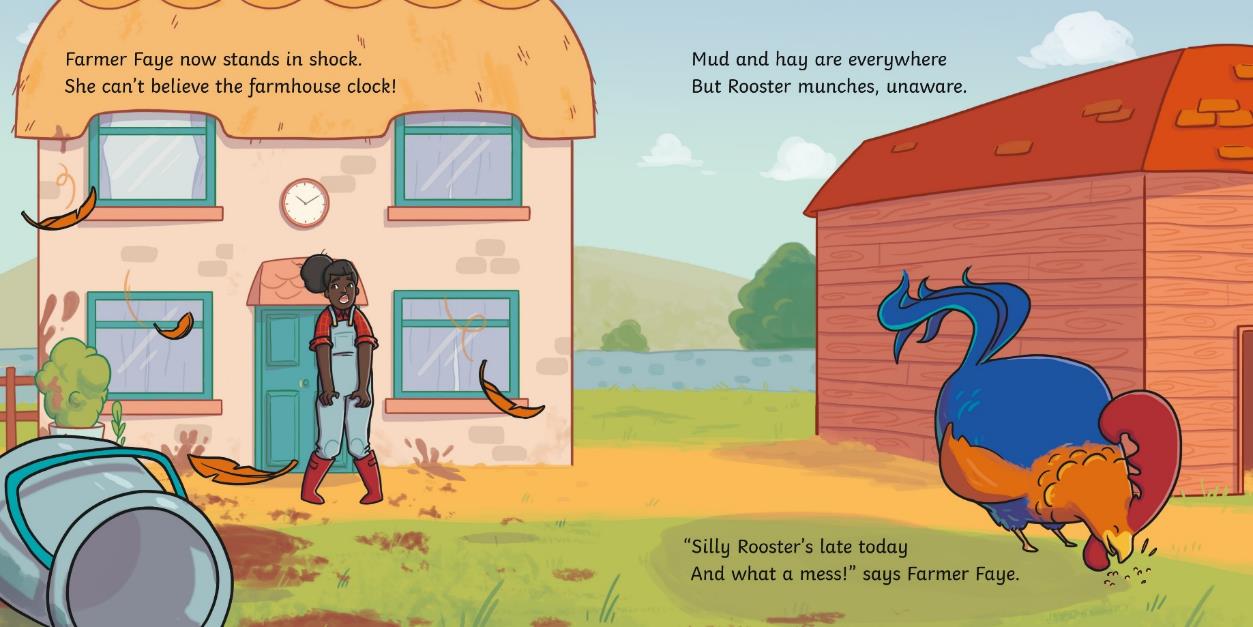 ?
What can Farmer Faye see? Why is she shocked?
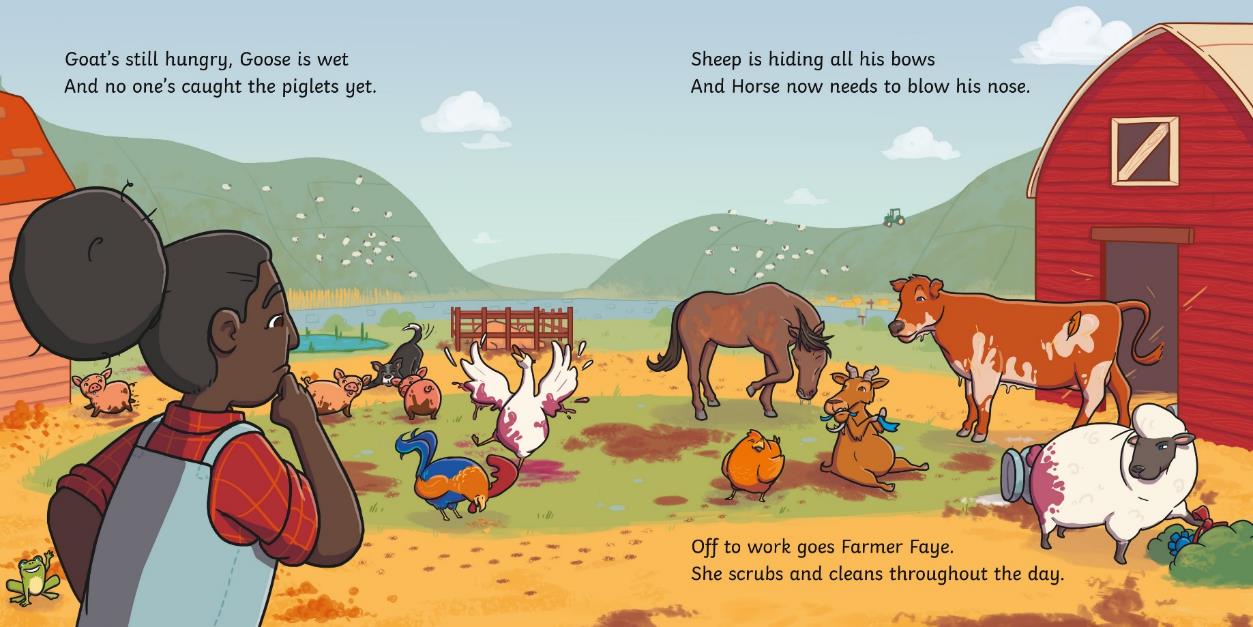 ?
Do you think the problem will get solved? Do you think this story will have a happy ending?
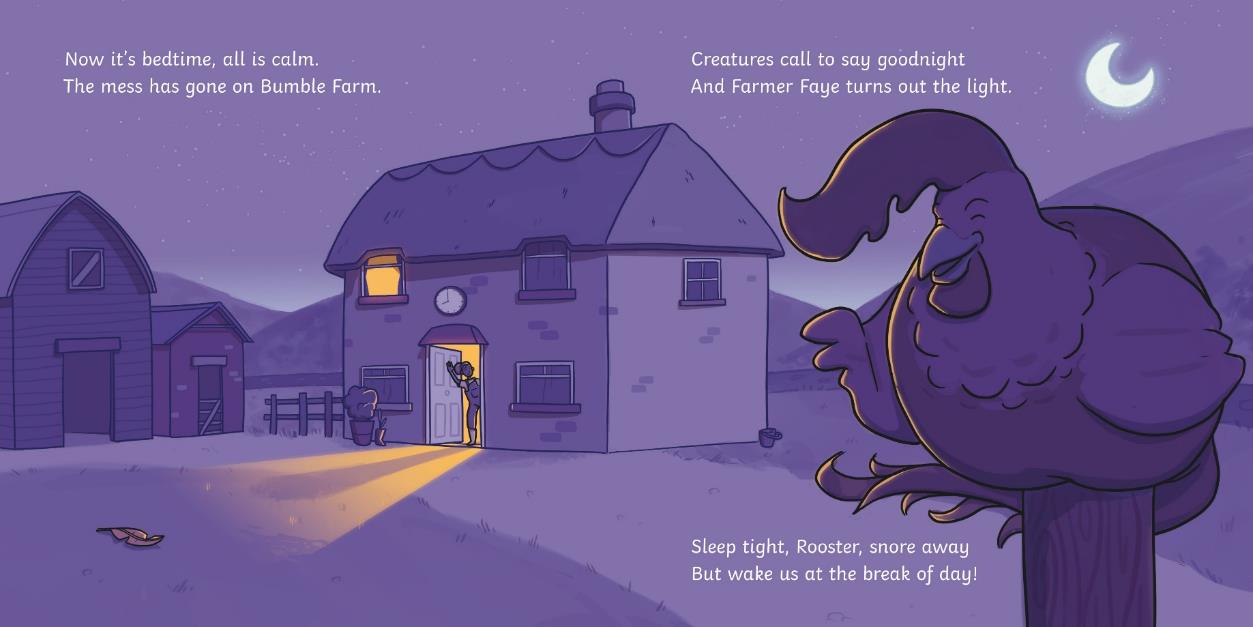 ?
Do you think Rooster will wake everyone up on time tomorrow?
Who is the main character in this story?
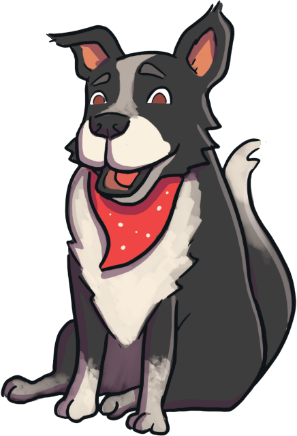 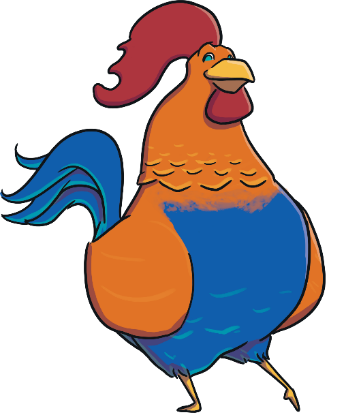 ?
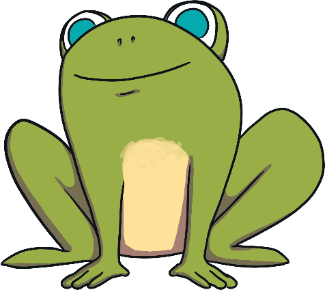 Rooster
Frog
Dog
Who wakes up first?
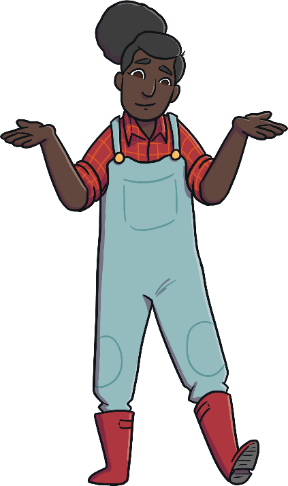 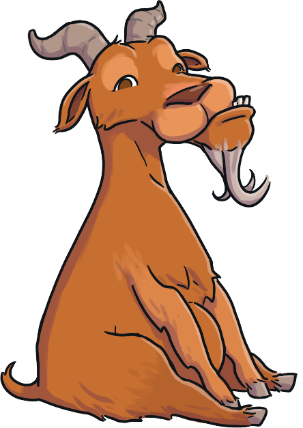 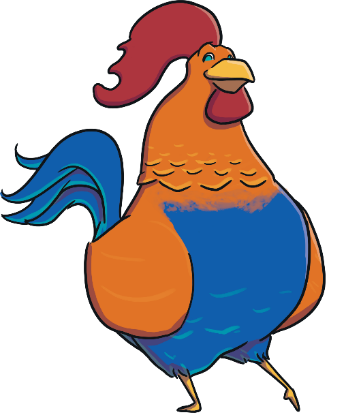 ?
Farmer Faye
Rooster
Goat
Why do all of the animals get into such a mess?
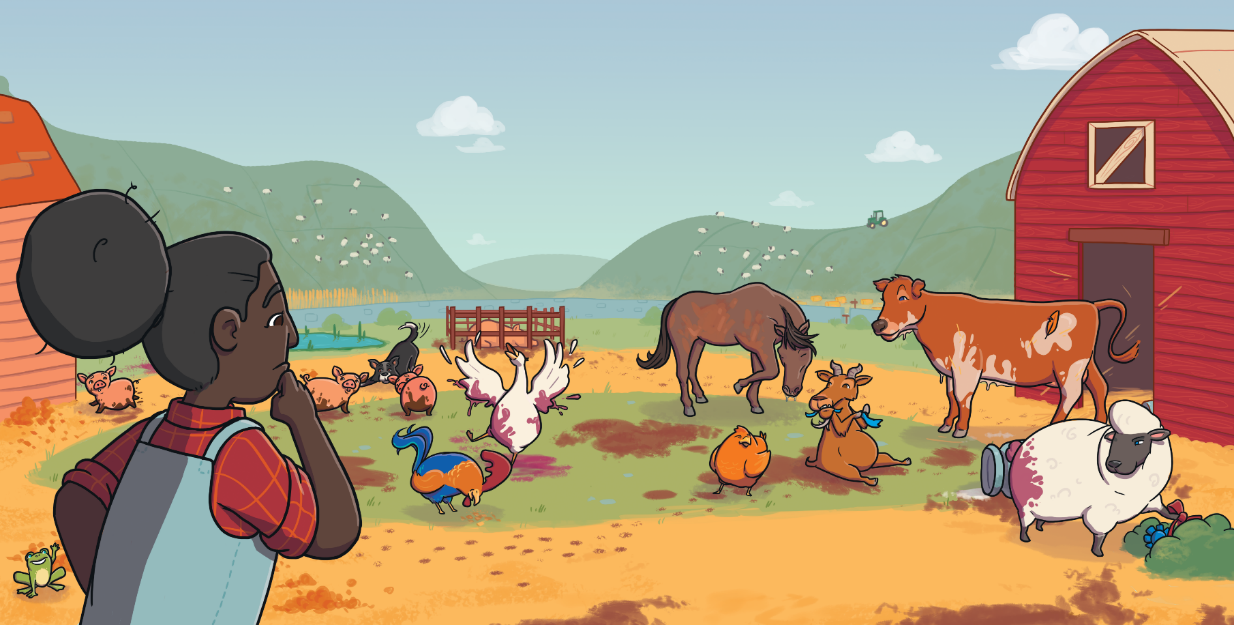 ?
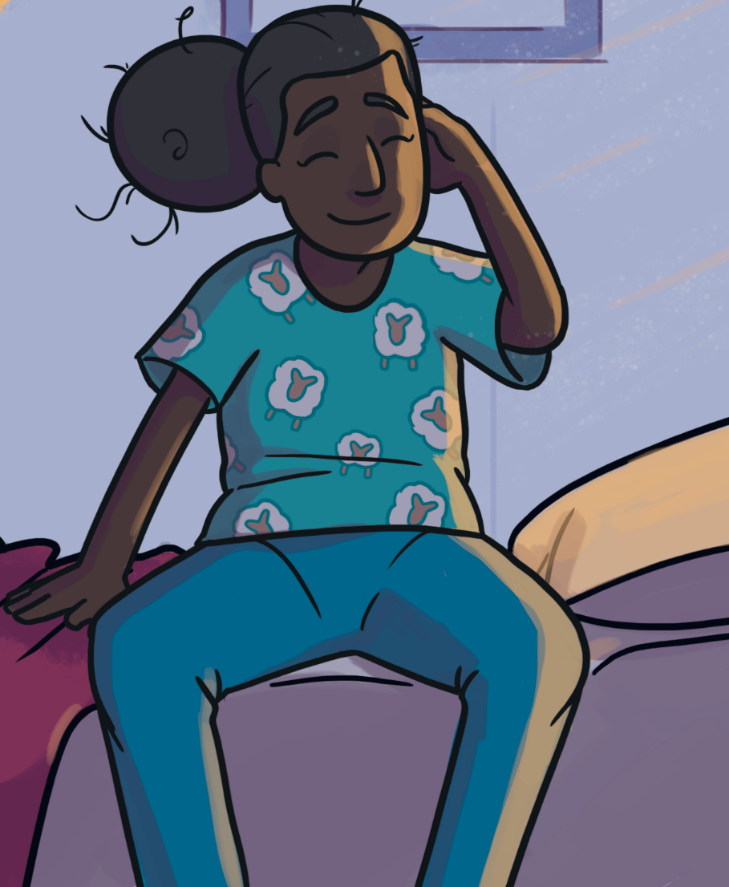 Have you ever overslept before? What happened?
?
?
Have you got any good ideas for waking up on time?
Do you think Rooster overslept on purpose? Why do you think that?
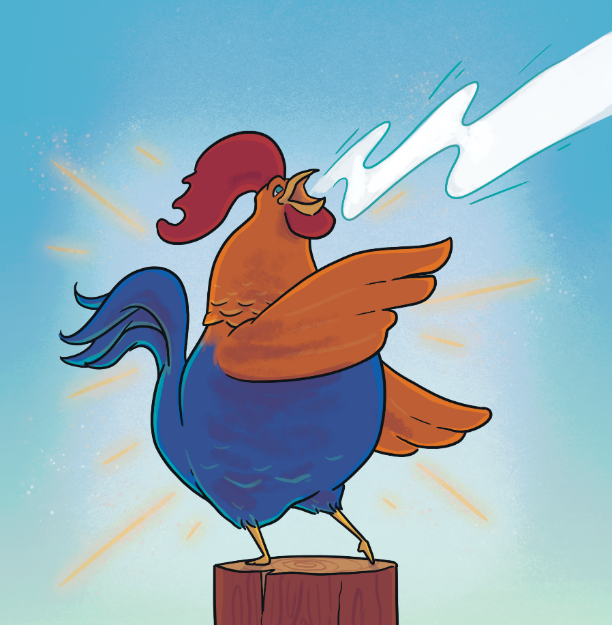 ?
Choose three adjectives that best describe this book:
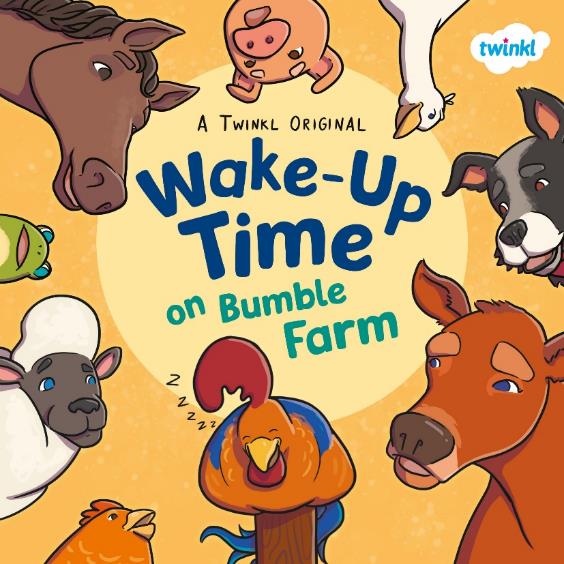 scary
sad
serious
funny
colourful	
silly
confusing
exciting
interesting
boring
hilarious	
enjoyable
magical
entertaining
mysterious
realistic	
romantic
?
?
Why did you choose those words?